Let, letový aparát a lovecké strategie
První letci
Jamkozubí archosauři (Archosauria - Thecodontia)  - v triasu
klouzavý let (gliding) - Longisquama (240 mil. let)
Longisquama insignis
Sharovipterix
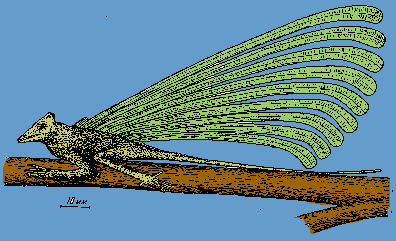 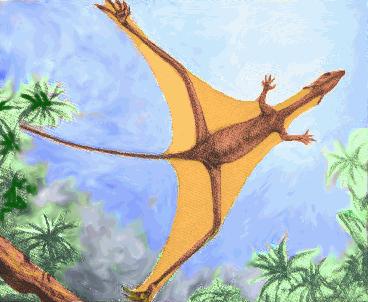 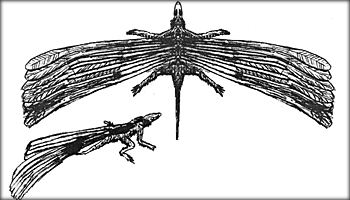 Ptakoještěři (Archosauria – Pterosauria) – svrchní trias
aktivní let (flapping flight)  - Eudimorphodon, Dimorphodon (230 mil . let)
Dimorphodon
Eudimorphodon
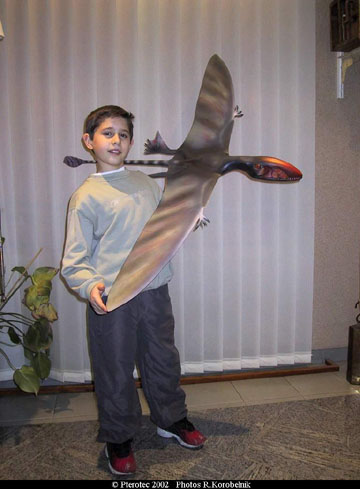 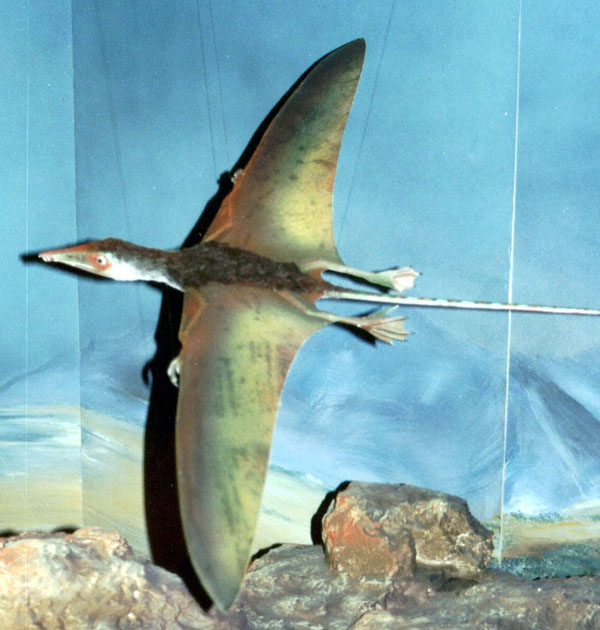 velké formy v juře a křídě - Pteranodon (165 mil. let)
Pteranodon sp.
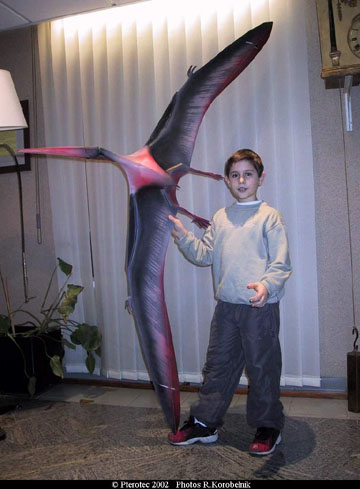 Let u ptáků
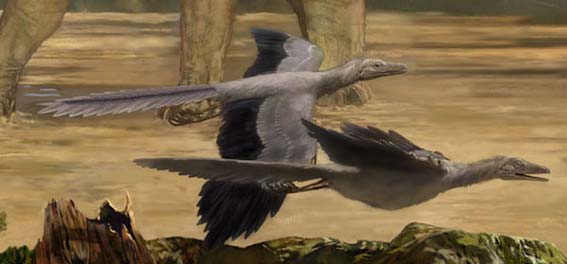 135 mil. let
Archaeopteryx lithographica
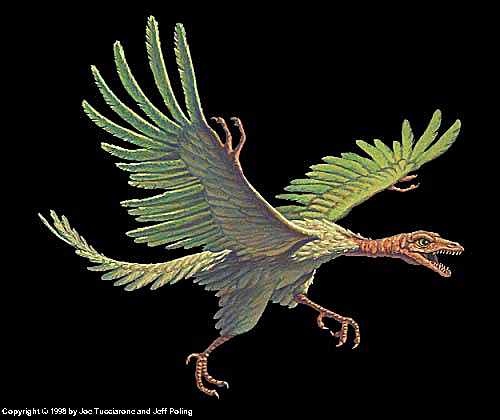 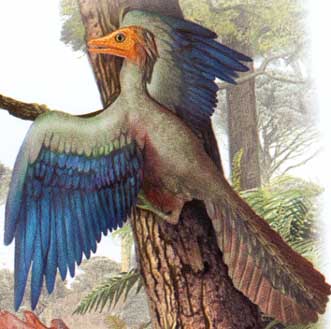 Let u savců
MARSUPIALIA - Vačnatci Austrálie
 f. Phalangeridae - kuskusovití 
	vakoplšík létavý - Acrobates pygmaeus
 f. Petauridae – vakoveverkovití (3) - Petaurus  spp.
 f. Pseudocheiridae
	vakovec – Petauroides (Schoinobates)
Acrobates pygmaeus
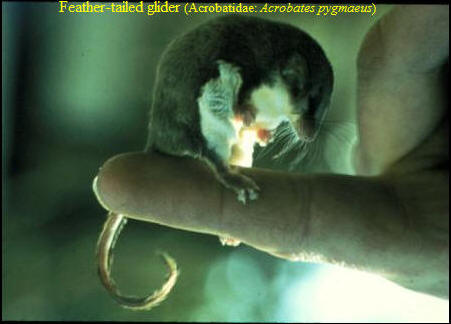 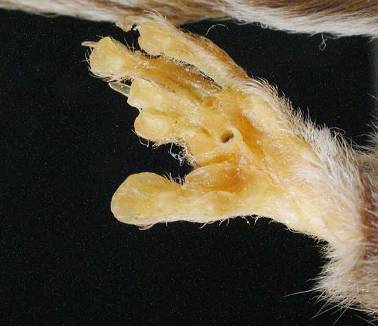 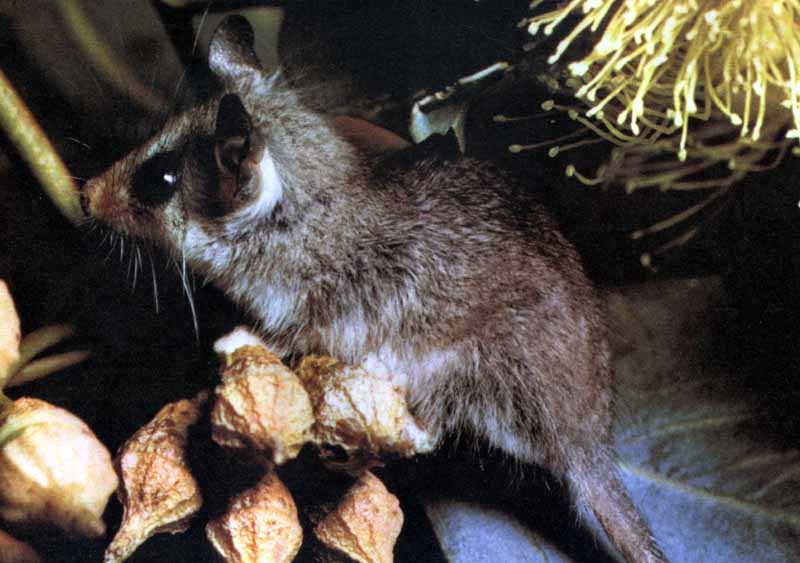 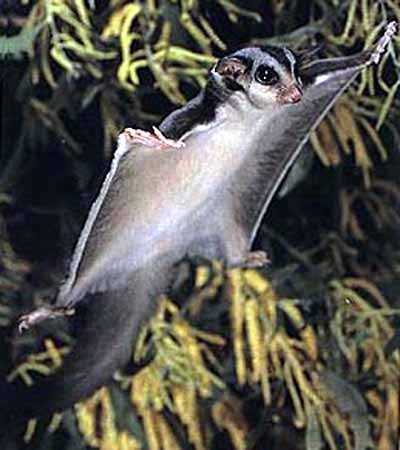 Petaurus breviceps
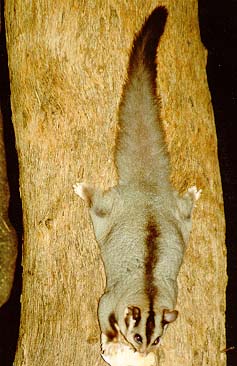 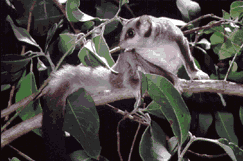 RODENTIA
létající formy: méně mláďat ve vrhu, delší březost a odchov mláďat (menší riziko predace než u terestrických druhů), noční stromové formy
 f. Sciuridae, subf. Petauristinae - poletuchy - 13 rodů, 36 druhů, JV-Asie,  druhy v Severní Americe, 1 druh na Sibiři  a v SV Evropě Pteromys volans - poletuška slovanská
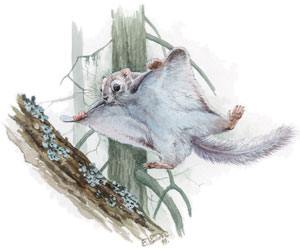 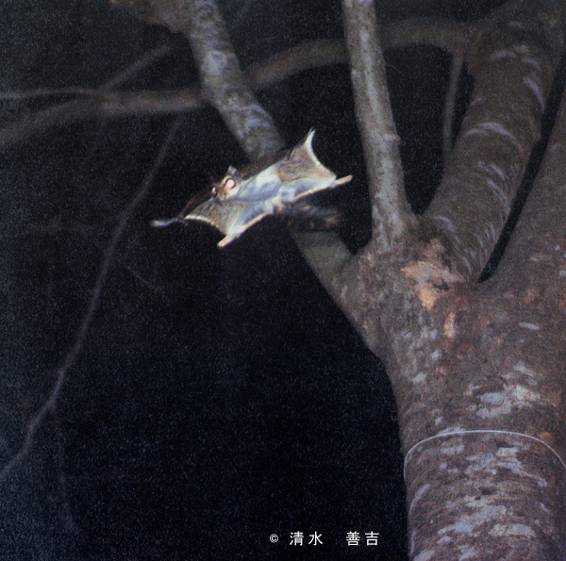 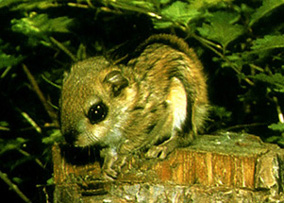 f. Anomaluridae - šupinatkovití - 7-10 druhů, 2 řady šupin na spodní straně ocasu – Anomalurus 
f. Theridomyidae, z eocenu, spolu s předchozí podřád Theridomorpha
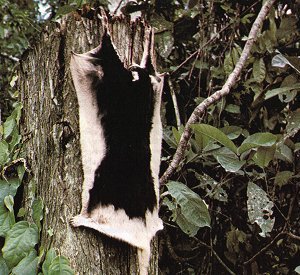 Anomalurus sp.
DERMOPTERA - letuchy, JV Asie
C. variegatus - l. malajská
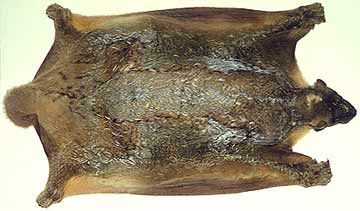 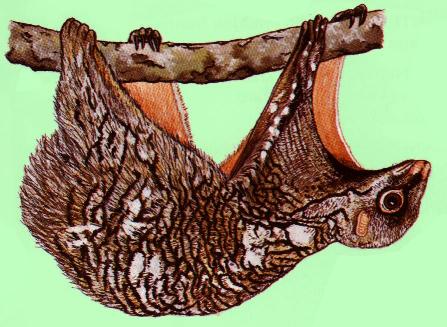 Cynocephalus volans - l. filipínská
30-70 m bez ztráty výšky, max. 136 m (ztráta výšky 10-12 m)
Všichni jen klouzavý let (gliding) mezi stromy 50-100 m, osrstěná blána mezi předními a zadními končetinami.
CHIROPTERA - letouni, aktivní let
Icaronycteris index
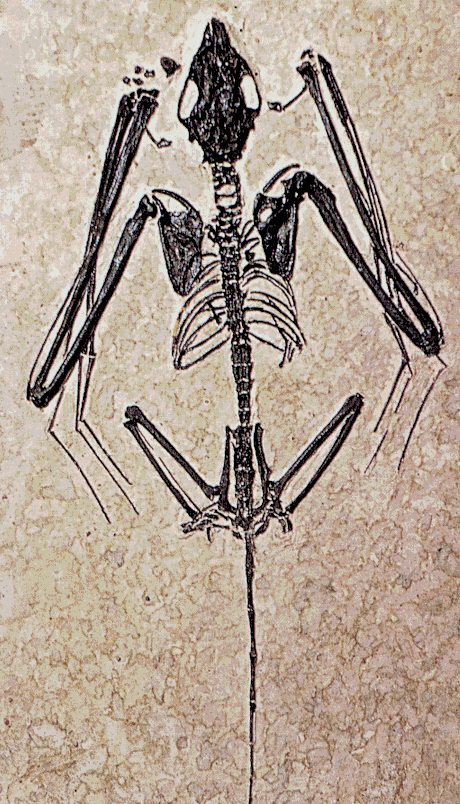 Green River, Wyoming
eocen (60 mil. let), LC:70 mm, LAt: 48 mm
jen jednoduchý kloub humerus-scapula
Pteropodidae - kaloni
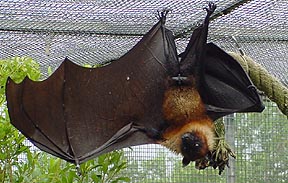 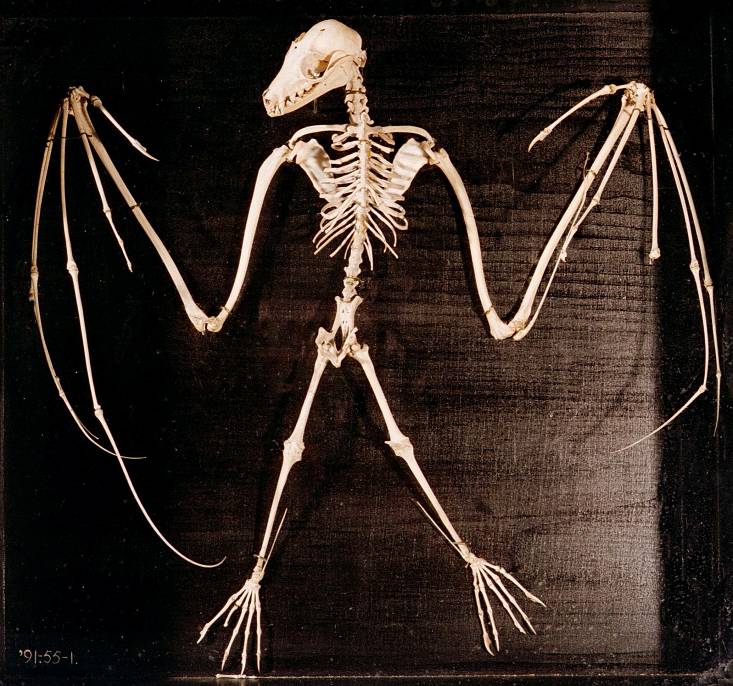 Pteropus vampyrus (1,5 m)
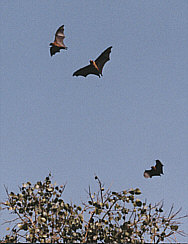 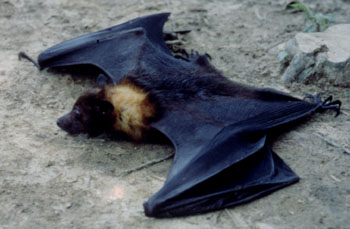 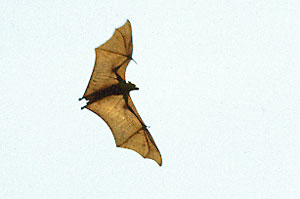 Rhinolophoidea – vrápenci s.l.
Yangochiroptera - netopýři
Craseonycteris thonglongyai
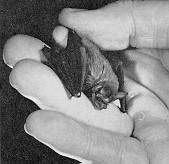 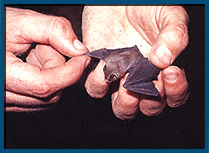 Srovnání křídelní kostry
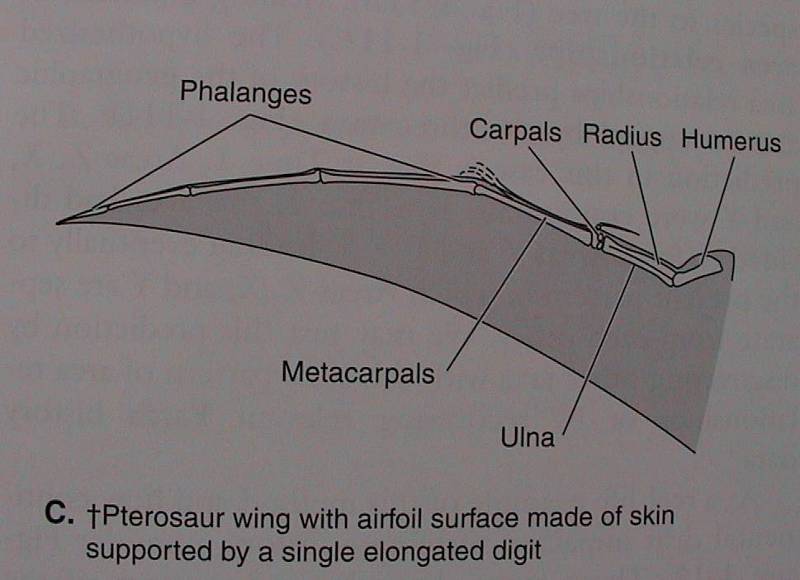 pták
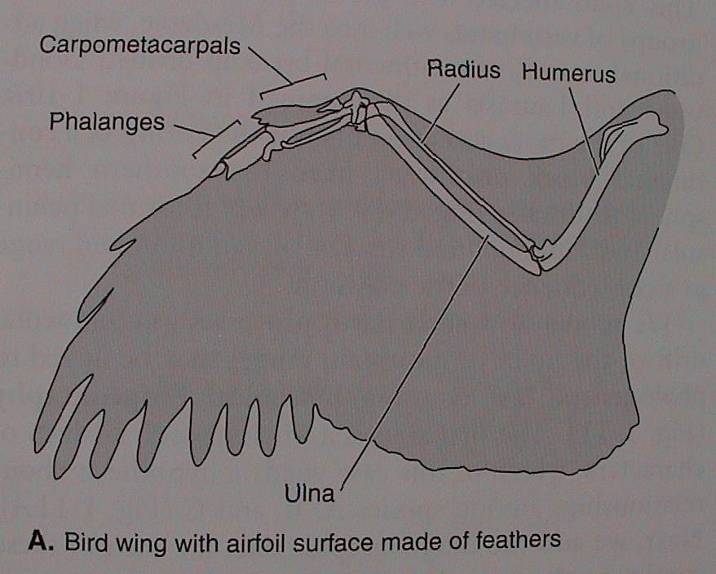 ptakoještěr
letoun
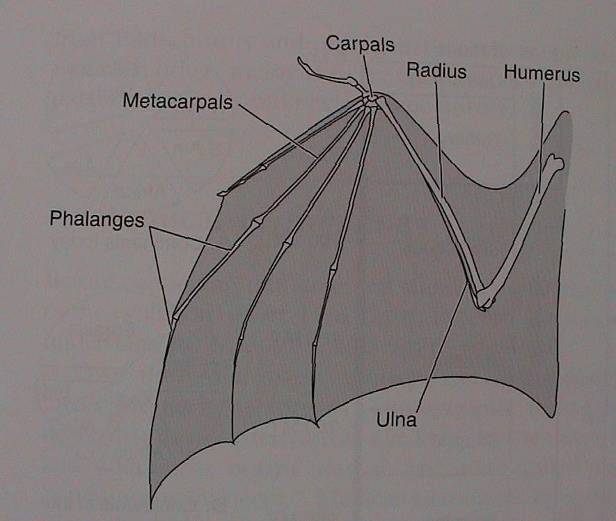 Vznik letu
2 teorie:
stromová (arborial) - Darwin 1859, od klouzavého letu ze stromu k aktivnímu letu;
z běhu (cursorial) - Caple et al. 1983, Norberg et Rayner 1987, běh - poskoky - roztažení křídel - odlepení se ze země - klouzavý let - aktivní let
a) gliding  (klouzání)                          b) flapping (mávání)
Vznik letu letu a echolokace u letounů
Vznik letu a echolokace (Speakman 1999)
přímí předkové netopýrů (pre-bats) v eocenu
3 hypotézy:
 1) Echolocation first hypothesis
 2) Flight first hypothesis
 3) Parallel development of flight and echolocation
Vznik letu u letounů
Reach hunting - lov z číhané
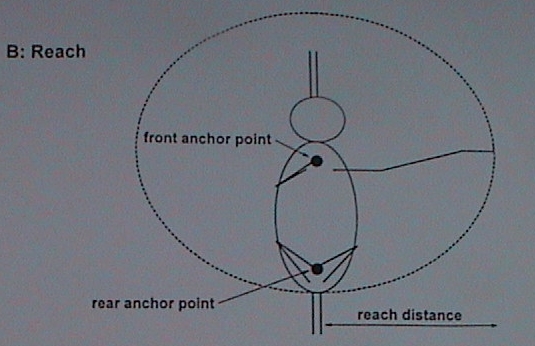 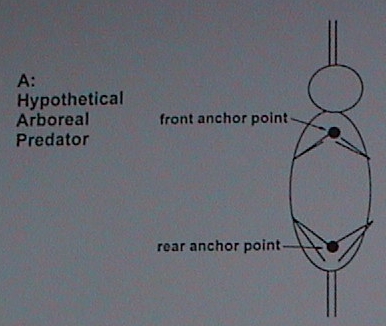 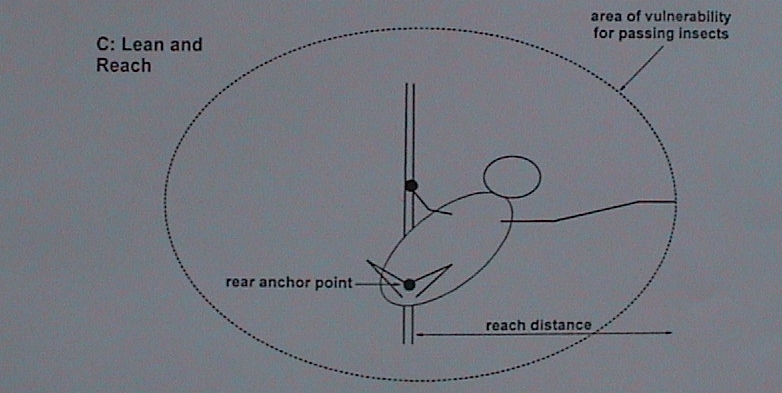 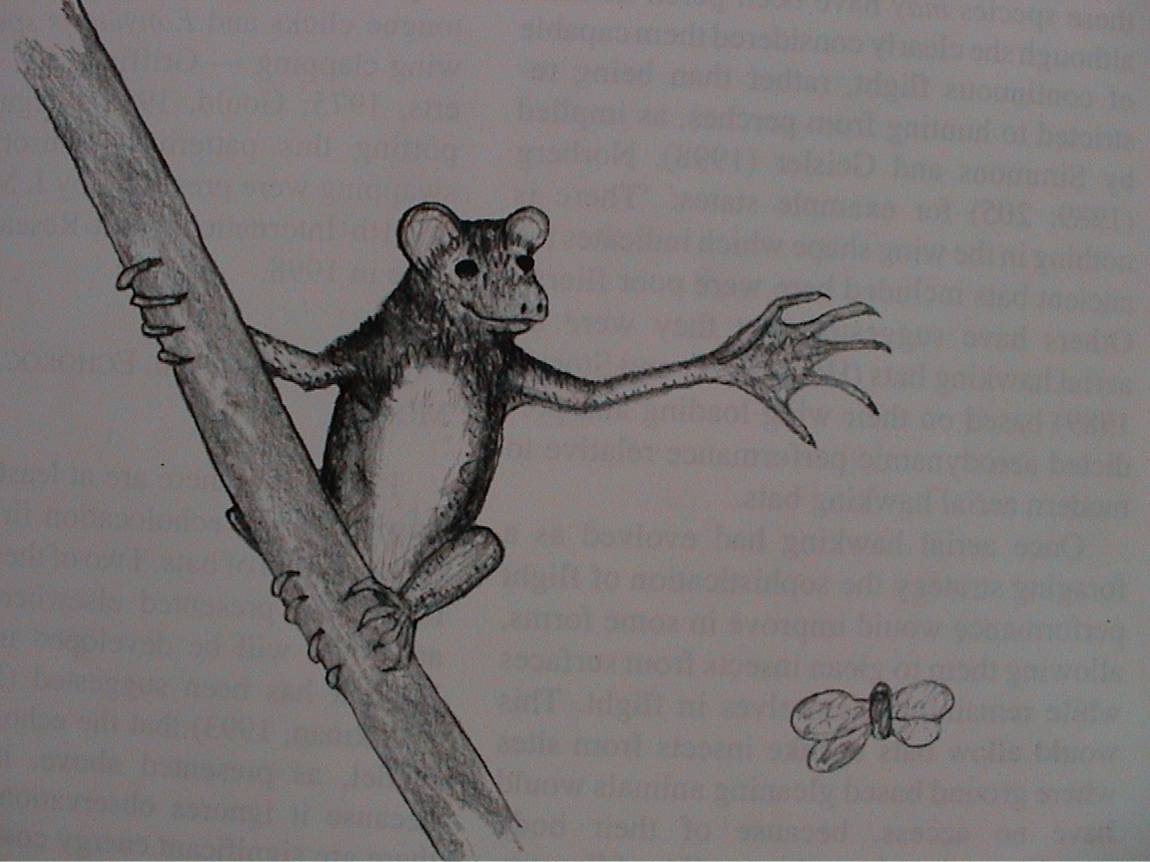 webbing
Reach hunting (pre-bat)
Perch hunting (vrápenci, Plecotus)
(gliding)
Aerial hunting
Icaronycteris, Archaeonycteris - PH nebo již AH (poor fliers)
Palaeochiropteryx , 50 mil.let (Grube Messel u Darmstadtu), Archaeonycteris (Messel, Německo), Icaronycteris index (Wyoming, USA) – eocén 56-36 Myr
Rozvoj loveckých strategií
aerial hunting
lov hmyzu v letu
gleaning 
(sběr hmyzu z povrchů)
ground gleaning
foliage gleaning
Old World
flower gleaning
frugivory
New World
frugivory 
(Phyllostomatidae)
nectarivory
polenivory
Létací aparát
Podmínka letu: vznik dostatečně velké vztlakové síly při obtékání křídla
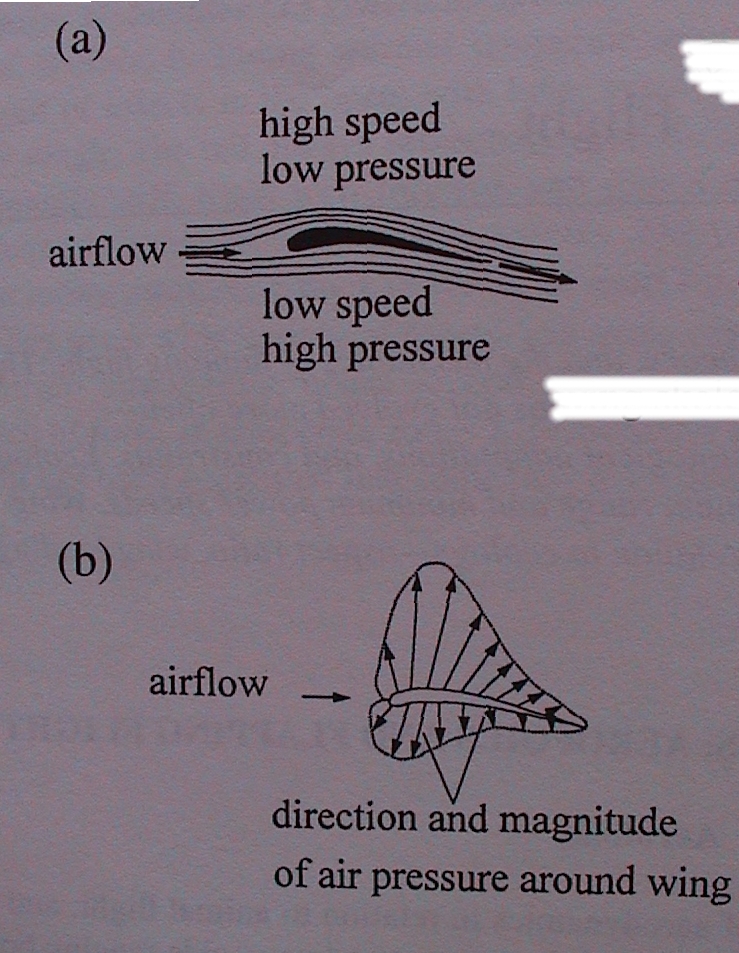 Výsledná aerodynamická síla (net aerodynamic force - NAF) = 
vektorový součet vztlaku (lift - L) a horizontálního odporu vzduchu při letu vpřed (drag - D)
D = 0,5.  .V2.S.CD
NAF
L
 … hustota vzduchu
V … rychlost letu
S … plocha křídla
CD ...  koeficient odporu
air flow
D
flight force
L = 0,5.  .V2.S.CL
CL ...  koeficient vztlaku
weight G=mg
Optimum - L : D = 10 : 1
Stanovení plochy křídla - S
(odhad dle Blood & McFarlane 1988)
S = (FA x D5) + 0,5 . (D5 x D3)      
FA … forearm, předloktí, D … digit, prst
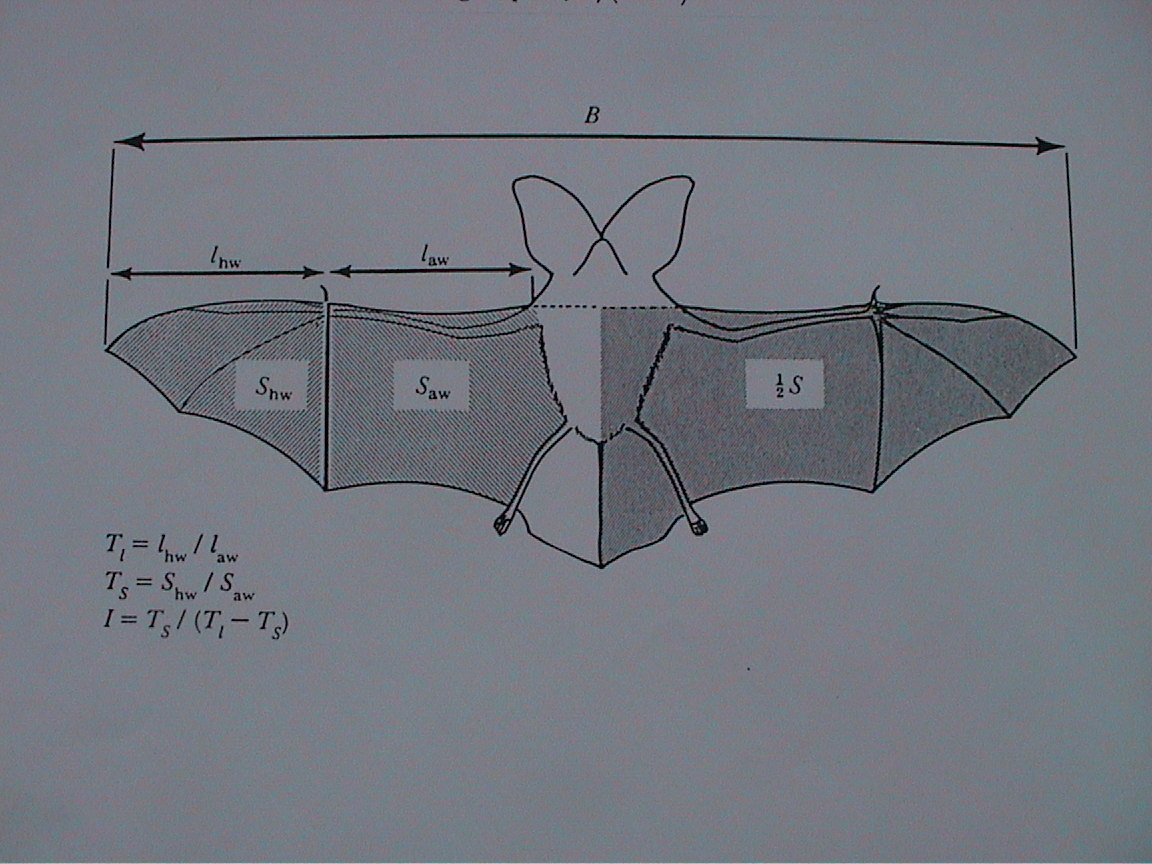 Složky odporu:
Indukovaný odpor - induced drag
Profilový odpor - profile drag
Doplňkový odpor - parasite drag
Letová energie: P = Paer + Pine
Paer = Pind + Ppro + Ppar
aerodynamická síla potřebná pro vznik vztlaku (opačná orientace než složky odporu)
Pine (inerted)   nezávislá setrvačná síla pro pohyb křídel nahoru a dolů (p = 0, D = 0)
Pind … k překonání turbulence, pro vznik vztlaku a tahu vpřed, klesá s rostoucí rychlostí letu a rozpětím křídel, roste s hmotností, význam u pomalu létajících
Ppro … k překonání odporu křídel, roste s letovou rychlostí a plochou křídel, význam u rychle létajících, výhodnější přímý let
Ppar … k překonání odporu těla, dána frontálním profilem trupu, analogie
Závěr: minimální aerodynamická síla
proudnicový tvar těla Ppar = min.
nízká hmotnost Pind = min.
dlouhá křídla Pind = min.
vysoký tvarový poměr křídel - aspect ratio AR (malá plocha křídel, velké rozpětí) Ppro = min.
b = rozpětí, S = plocha
AR = b2/S
1) třepotavý let (hovering)
Pind ~ m.g3/2/b
Ppro ~ b3.S/T3
T… doba mávnutí křídla ~b
2) rychlý přímý let (hawking)
Pind ~ m.g2/b2.V
Ppro ~ S.V3
Ppar ~ A.V3
A… frontální plocha těla
Faktory ovlivňující hodnotu energie potřebné k letu
Energie se snižuje s klesající hmotností a plochou křídla
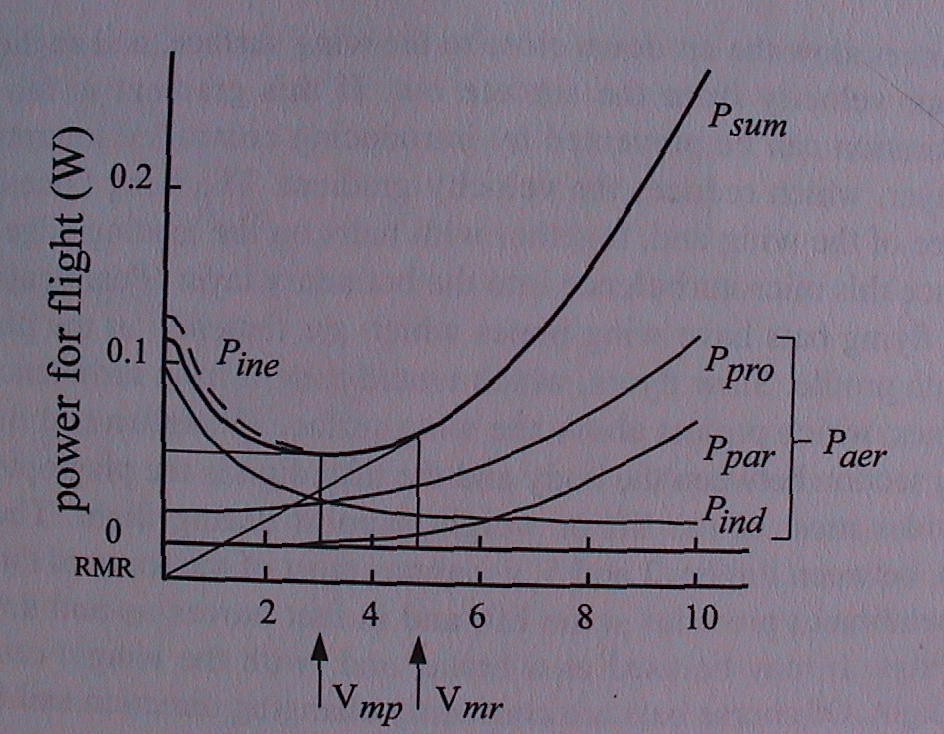 Vmp … letová rychlost s minimální energetickou spotřebou za jednotku času (minimum power speed)
Vmr …letová rychlost s nejdelším doletem za jednotku „paliva“
Gliding (klouzavý let)
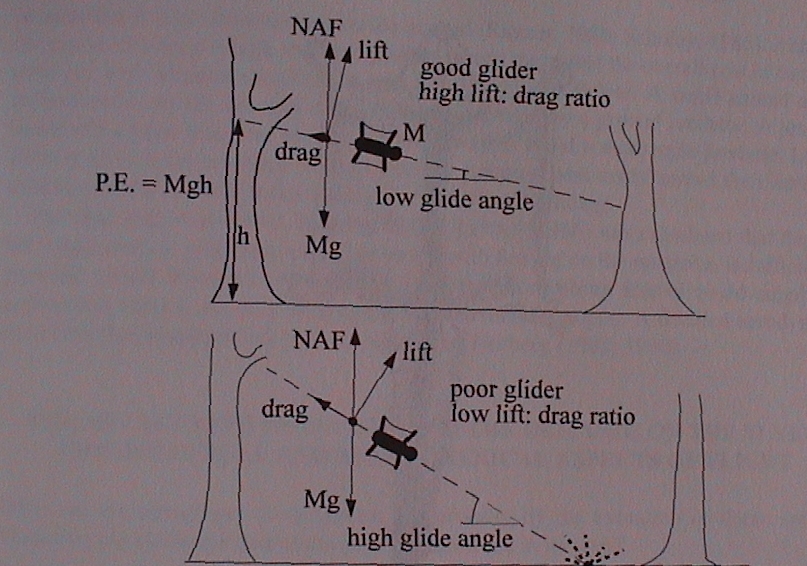 Morfologie křídla
1) WING LOADING (zatížení křídel, nosnost)
WL = m.g/S  [N.m-2 ]
velcí netopýři s malými křídly
2) ASPECT RATIO (tvarový poměr)
AR = b/c
b … rozpětí křídel, c … průměrná šířka křídla
S = b.c
AR = b.b/b.c
AR = b2/S
netopýři s dlouhými úzkými křídly
Tvar křídel versus lovecké strategie (kde loví, jak loví, co loví)
Extrémy: relativní velká plocha v. relativní malá plocha
Parametry:
3) další parametry: poměr mezi ruční (chiropatagium) a pažní částí (plagiopatagium), charakter špičky křídla (manévrování)
hand wing area, arm wing area
tip area ratio TS = Shw/Saw
hand wing length, arm wing length
tip length ratio Tl = lhw/law
wingtip shape index Itip = TS /(Tl - TS )
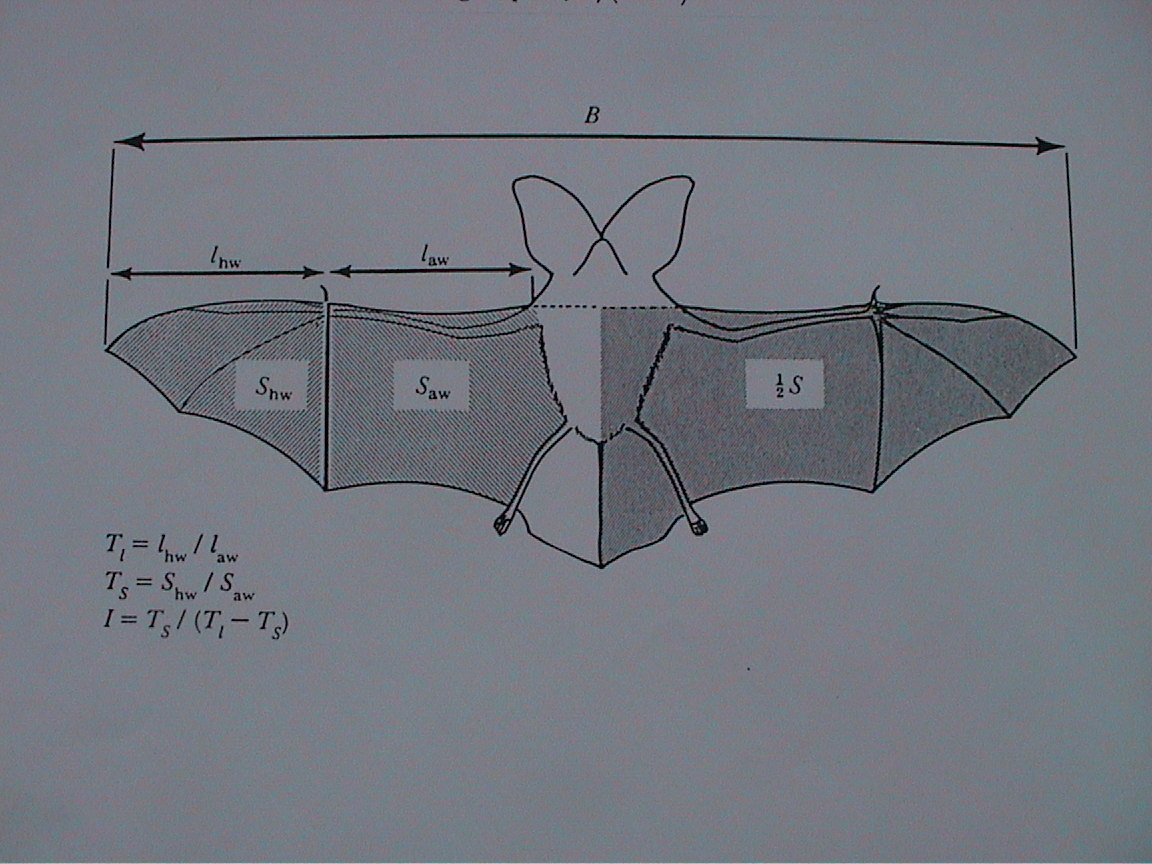 I>1
I=1
I<1
WL versus AR
Principal component analysis
long-range hawking
short-range hawking, trawling
velcí, úzká dlouhá křídla
malí, úzká dlouhá křídla
rychlý přímý let ve výškách
pomalý přímý let
migrators
trawlers
hovering
gleaning, hovering
krátká křídla
široká krátká křídla
rychlý let, manévrování v korunách
pomalý třepotavý let v korunách
hoverers
gleaners, flycatchers
>WL
>AR
<WL
>AR
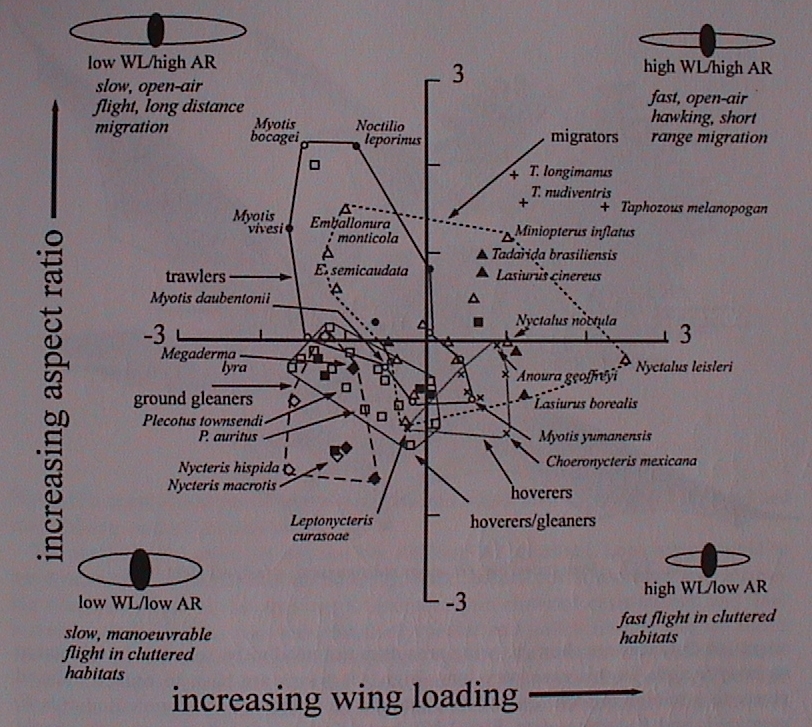 Myotis daubentonii
Nyctalus noctula
>WL
<AR
<WL
<AR
Pipistrellus spp.
Plecotus spp.
Lovecké strategie
Fast, long-range hawking: lov ve volném prostoru za rychlého letu, migrace, max. WL, AR - N. noctula, Vespertilio murinus, Miniopterus schreibersii
Slow, short-range hawking: lov ve volném prostoru za pomalého letu, let ve výškách, max. WL, min. AR - N. leisleri
Trawling: sběr z vodní hladiny, min. WL, max. AR - M. daubentonii, Noctilio leporinus
Gleaning a hovering: sběr z povrchů nebo lov z třepotavého letu, min. AR - Plecotus spp., Rhinolophus spp.
Flycatching: lov z vyvýšeného místa, z číhané - Plecotus spp.
Většina druhů používá zpravidla kombinaci více strategií.
Vliv biotopu, potravní nabídky a její dosažitelnosti.
Převažuje potravní oportunismus nad specializací.
Volba strategie: minimální ztráty, maximální efekt
Lovecké zóny
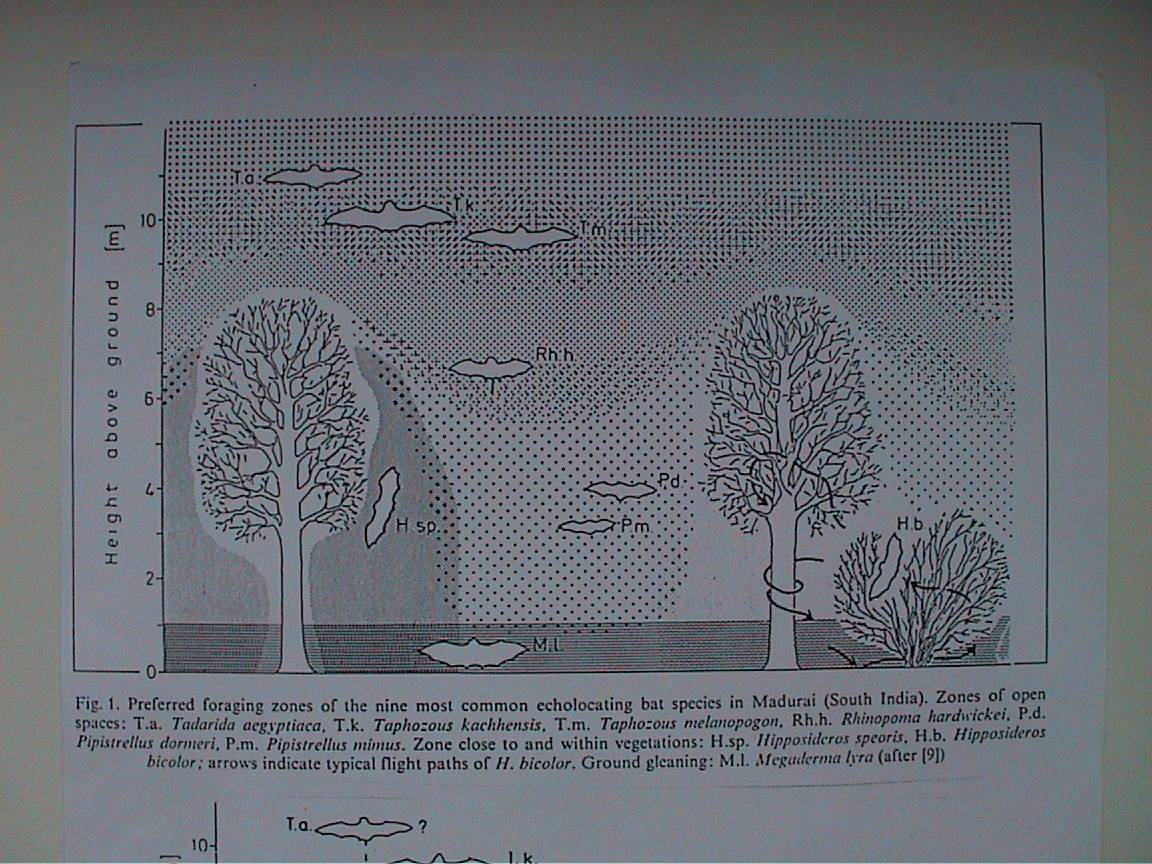 open - semicluttered - cluttered